The Impacts of Religious Diversity on Human security in Southeast Asia
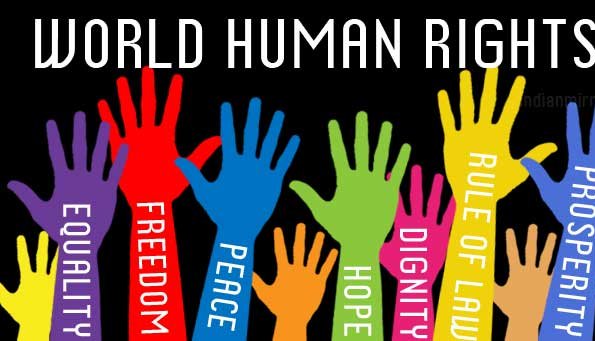 Presenter: Huyen Tran (PhD. Candidate)
I. The concept of Human Security in Southeast Asia
The peak of the Cold War: "comprehensive security“
Mid-1960s (Indonesian President Suharto): “comprehensive security” = political, economic, socio-cultural and military environment both internally and externally 
In 1986 (Malaysian Prime Minister Mahathir Mohamed): national security was inseparable from political stability, economic progress and social harmony
[Speaker Notes: aftermath of the financial and monetary crisis in the late of 1990s: political - economic and social culture with the people becomes poorer due to lower real incomes, instability of migration, shortage food, ill health, crime increases, deteriorating education and the public lost confidence in the existing political system... After the crisis, the result of decades of development has eroded. The risk of falling into poverty people increases, political instability lasts, and relations between the countries becomes further complicated by the refugee problem victims and illegal immigrants... 
 Only after the crisis in 1997 in Asia in general and Southeast Asia in particular, it poses new problems about reconsidering the nature of security thinking and contrasts this with the practice to see the inevitability of promoting human security under the new approach to the region.]
I. The concept of Human Security in Southeast Asia
Struggles:
generally has no consensus view of human security
Fear: another method of imposing Western values of freedom and their political institutions to the region
strict conception of national sovereignty to emphasize the principle of non interference in the internal affairs of each other
ASEAN seems to want to solve the problem in a different direction: if human security is the security for the individual, which like the fact that only the best can be done through national security
[Speaker Notes: In the condition of Thailand, human security needs political stability together with economic development, that is able to achieve human security through the consolidation of democracy and the need to reconcile both human needs and human rights so that they complement each other.
In Southeast Asia, state personal protection against threats both from within and from external aggression, so the citizens basically have voluntarily given the right to self because the state pays his personal "governance" as this is the force effective protection for their human security.]
II. RELIGIOUS DIVERSITY AND ITS INFLUENCES ON HUMAN SECURITY IN THE SOUTHEAST ASIA
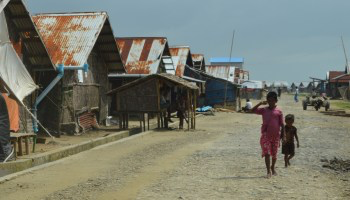 Reasons:
internal causes: immature democracy, nationalism, economic, religious identity, historical enmity, false religious policies of the government;
external causes: the role of international community in the conflict resolution is limited because of the principle of non-interference
[Speaker Notes: (i) internal causes: immature democracy, the rise of nationalism, economic reasons (economic growth uneven ), religious identity (separatist movement rid rule other religions), historical enmity, false religious policy of the government (corruption in southern Thailand and division problems profits between the government and the people of Aceh in Indonesia movement);
(ii) external causes, such as the role of international community in the conflict resolution is limited because of the principle of non-interference, especially the United Nations, against the forces to implement their plot politic]
II. RELIGIOUS DIVERSITY AND ITS INFLUENCES ON HUMAN SECURITY IN THE SOUTHEAST ASIA
Impacts:
Disrupt economic growth
Migration issues - refugees related to religious factors
Equal rights and social equality problems  
Gender equality issues in Southeast Asia
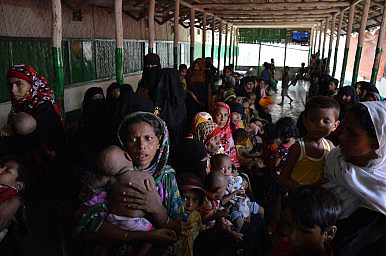 [Speaker Notes: The religious conflict in Myanmar made the reform and opening up of the country affected. According to Mr. Surin Pitsuwan, former Secretary-General of ASEAN, this is not just a matter of ethnic conflict - between the two religious communities Buddhism and Islam, but also the problem of the structure of the Constitution of Myanmar, the problem of democracy and human rights, and issues of national reconciliation. 
The fact that illegal migrants from the countries having conflicts move to neighboring countries to make a living and asylum has been affecting political stability and social economics of the country, causing extremely serious social problems as a homeless situation, food insecurity, environmental sanitation, and poverty. 
 In less developing countries, ethnic religion groups, especially the marginalized religious groups, have risen like a defensive reaction to cope with the expansion of western civilization, then slide into nationalism to become religious extremism. And in countries where Islam is a national religion, religious forces are making inroads into the state power and seizing political power, or sometimes even create pressures to the government. This situation shows that religion has had an active role which is a great incentive to link multiple ethnic countries, but it also can become the causes of civil war or secessions.]
III. CHALLENGES FOR ASEAN COMMUNITY
Religions easily becomes a pretext for the outbreak of social conflicts. 
The matter "human security" itself is very complex, and ensuring human security is even more complex.
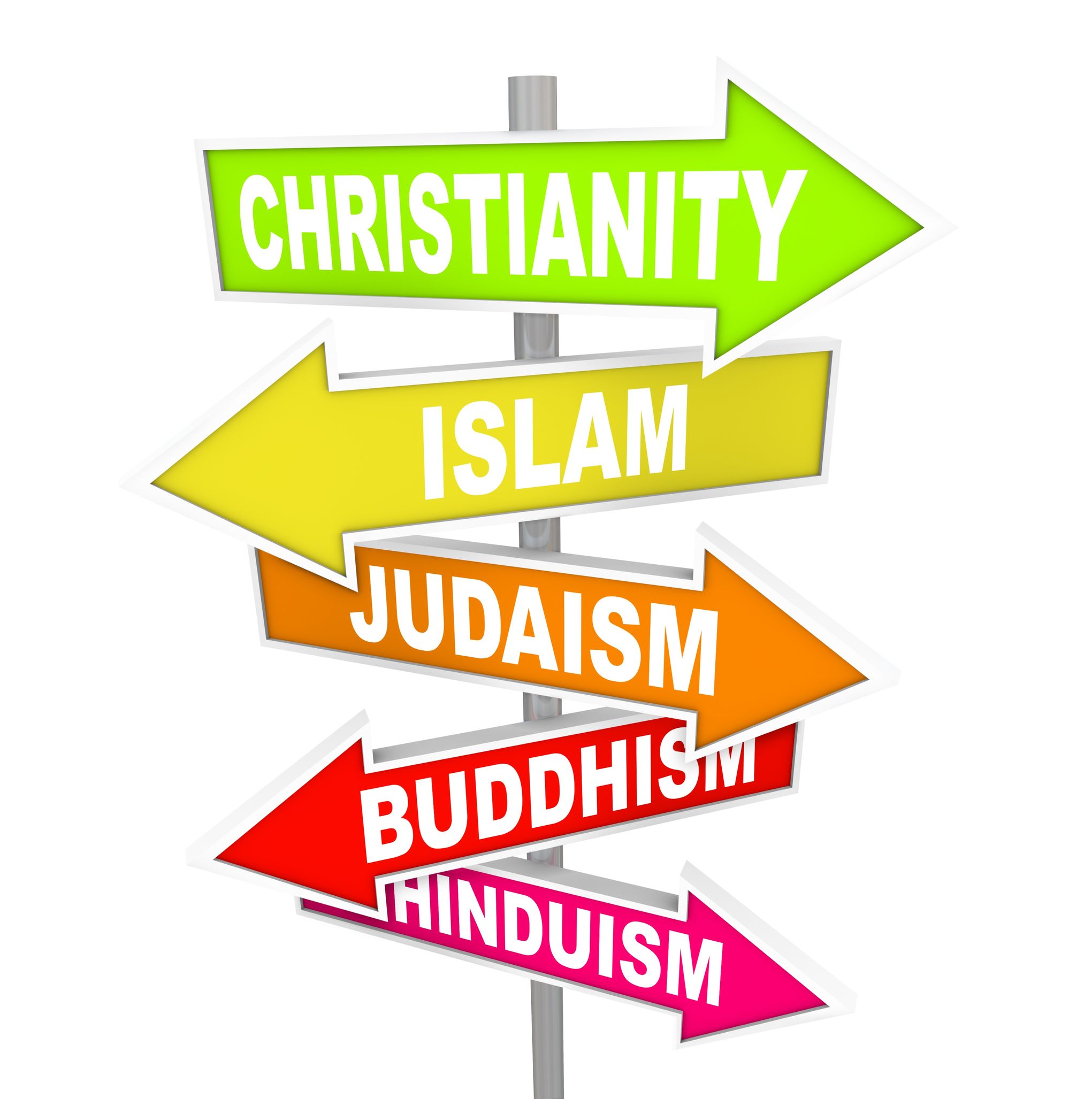 [Speaker Notes: It depends on how the perceived problems of each country, each community, or more generally all the organizations world-class policies and measures to ensure the security of different people.]
IV. CONCLUSION – FOR GOVERNMENTS
(i) sustainable development, create equal opportunities for all parishioners and religious organizations, 
(ii) solving the relationship between ethnicity and religion with the government, 
and (iii) the religious ethnicity to strengthen dialogue with each other to resolve conflicts.
IV. CONCLUSION – FOR ASEAN COMMUNITY
focus on developing people's life and narrowing social gaps; 
ensure social rights and equality, regardless of religion, race, language ...;
actively raise awareness of people about the issue of building the ASEAN common identity
REFERENCES
Bach Tuyet, Nguyen Thi (2007), “The issue of religion and social security in ASEAN”, Religious Studies Review, Vol. 1, No. 4, pp. 75-81
Beginda Pakpahan, “The role of Indonesia in ASEAN, in East Asia Summit and in G20”, The Jakarta Post, 4/10/2011. Accessed on <http://www.thejakartapost.com/news/2011/10/04/the-role-indonesia-asean-east-asia- summit-and-g20.html> on 14 May 2014
Charles Selengut, Sacred Fury: Understanding Religious Violence (Walnut Creek, CA: AltaMira Press, 2003), 228. See also Juergenmeyer, Terror in the Mind of God, 162-3
Emmanuel Karagiannis (2011), “China’s Pipeline Diplomacy: Assessing the Threat of    Low Intensity Conflicts”, Havard Asia Quarterly, pp. 54-60
Minh Tuan, Ta (2008), “Human Security” (An ninh con người), The Journal of Communism. Access <http://www.tapchicongsan.org.vn/Home/Nghiencuu-Traodoi/2008/1177/An-ninh-con-nguoi-va-nhung-moi-de-doa-toan-cau.aspx>
Robert W. Hefner (2007), “The Sword Against the Crescent: Religion and violence in Muslim Southeast Asia”, in Linell E. Cady & Sheldon W. Simon (2007), Religion and Conflict in South and Southeast Asia, The National Bureau of Asian Research, pp. 33-50
Stuart Sim, Fundamentalist World: The New Dark Age of Dogma (Cambridge: Icon Books, 2004), p.29
World Food Programme (2015), Myanmar: current issues and what the World Food Programme is doing. Accessed on https://www.wfp.org/countries/myanmar on 28 Sep 2015
Worldwatch Monitor, Religious tension rise in West Papua. Accessed on <https://www.worldwatchmonitor.org/2008/07-July/newsarticle_5474.html/> on 14 May 2014
Thank you for your listening!